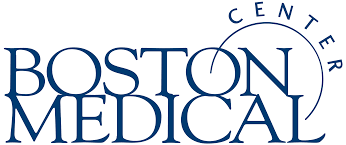 Resident Perspectives of Access to Medications for Opioid Use Disorder within Harm Reduction Housing
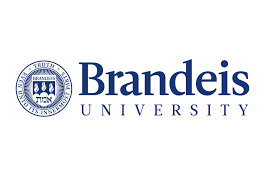 Avik Chatterjee, MD, MPH; Sabrina S. Rapisarda, MA, MEd; Joseph Silcox, PhD, MA; Sofia Zaragoza, BA; Andrew Rolles, BA; Patricia Case, PhD, Charlie Summers, BA; Sarah Kosakowski, MPH; Traci C. Green, PhD, MSc
R21DA05858-02 Rapid measurement of novel harm reduction housing on HIV risk, treatment uptake, drug use and supply.  

No COI
Disclosures
Overdose is the leading cause of death among people experiencing homelessness (PEH)1

Medications for Opioid Use Disorder (MOUD; methadone, buprenorphine, and naltrexone); can be life-saving, however only a fraction of eligible patients receive them2

The fraction is even lower for people experiencing homelessness3
Background:People experiencing homelessness
Tent encampments are an increasingly visible sign of policy failures regarding substance use and homelessness4

City government-led encampment “sweeps,” or removal of tents and belongings, are an increasingly popular policy approach to encampments that has been associated with increased overdose death5

In 2022, Boston pursued an innovative “harm reduction housing” (HRH) intervention in conjunction with an encampment sweep6
Background:Encampments & sweeps
HRH sites offered a suite of harm reduction supplies and more permissive rules, as well as intensive case management and connection to treatment

HRH also offered innovative means of connecting patients to MOUD

Of the seven HRH sites, some had onsite connection to buprenorphine and/or methadone, and some offered linkage to offsite MOUD programs
Background:Boston-basedharm reductionhousing sites
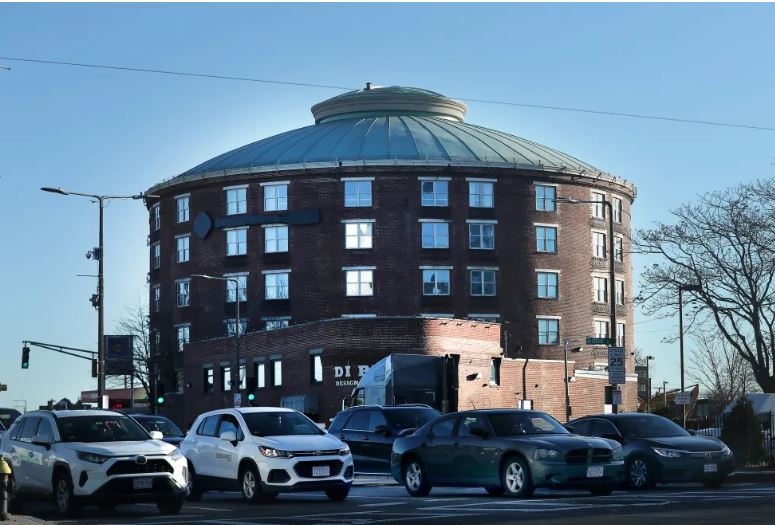 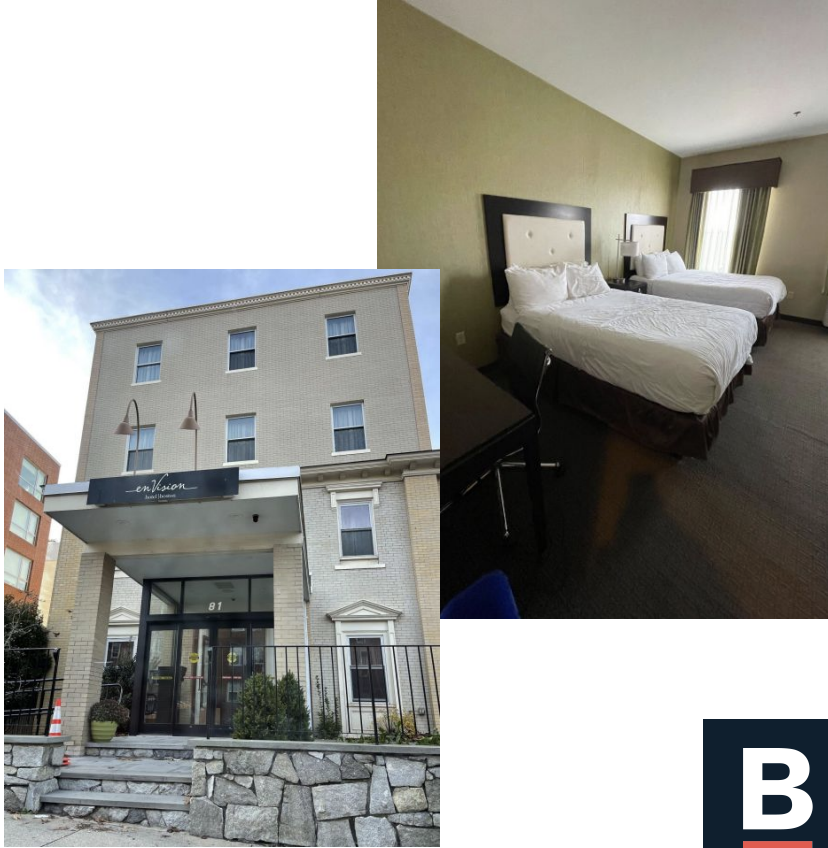 As part of a larger study, we recruited a cohort of 28 individuals in HRH sites who completed interviews at baseline, 3 months and 6 months

Topics covered in the interview guide explored participant experiences with housing, substance use patterns, witnessed or personal overdose, access to MOUD, and more

In a secondary analysis, we coded portions of interview transcripts related to experiences with MOUD
Methods
Participants Reflected the Diversity of PEH
Two coders conducted thematic analysis on the MOUD-related transcript sections, applying inductive coding7

Coders met throughout the coding process to discuss questions or concerns and arrive at consensus when necessary

Aware of their positionality, coders were reflexive in their approach to the transcripts8
Methods
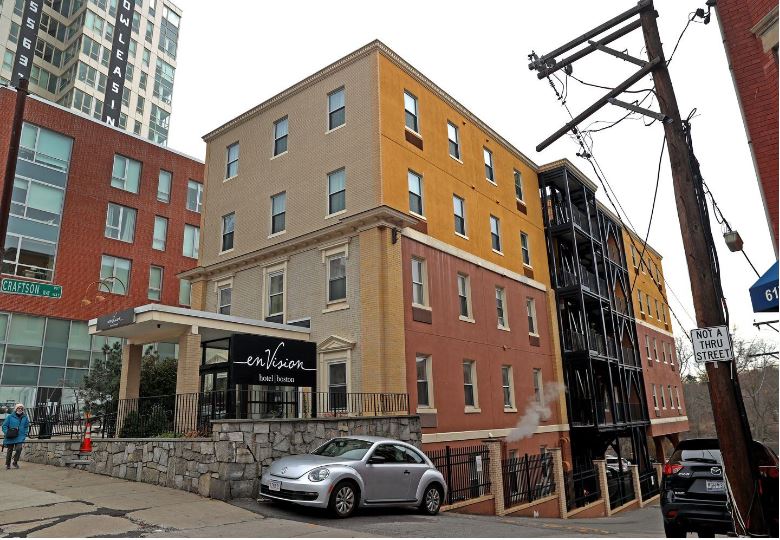 Five themes emerged from the secondary coding process
Results
“They [Site 1] had the first floor…they had the doctors all down at the first floor. They had 24-hour access to like the doctors, they got me back on methadone over there.” (Camile, site 2)

[With Site 1 closing] “Now people are gonna have a harder time with the getting on the methadone, which could save a lot of lives and really help a lot of people.” (Lila, Site 4)
Theme 1: On-site access and linkages facilitated MOUD initiation and retention
“And I [advocated for myself] for a month <laugh> because my ex…he been on the clinic for six months. I'm like, why haven't you gone up? I'm like, 60 milligrams don't last long.” (Brooke, Site 2)

“Everything happens right away…You go that same day and you get dosed [with methadone], and then you go to Faster Paths for three days and then they send you to wherever [OTP] you're going.” (Eliza, Site 2)

“There, they bump, that's what I'm trying to say. They bump you up faster, the dose.” (Harper, Site 3)
Theme 2: MOUD prescribing policies at HRH sites were uniquely low-threshold
“Yeah. [Site #2] is very far from all the services, it makes things a lot harder.” (Camile, Site 2)

“…A lot of things are not handicap accessible. Even going to the methadone clinic, it's not like to go this way to the methadone clinic, it would take me 30 seconds to get there and back. I can’t. It takes me seven minutes to get to the methadone clinic 'cause I have to walk around the entire building in this wheelchair. Doing that myself is exhausting.  This wheelchair, doing it myself, forget about it. It's hard. It's really hard.” (Harper, Site 3)
Theme 3: Location, transportation and accessibility concerns limited MOUD access
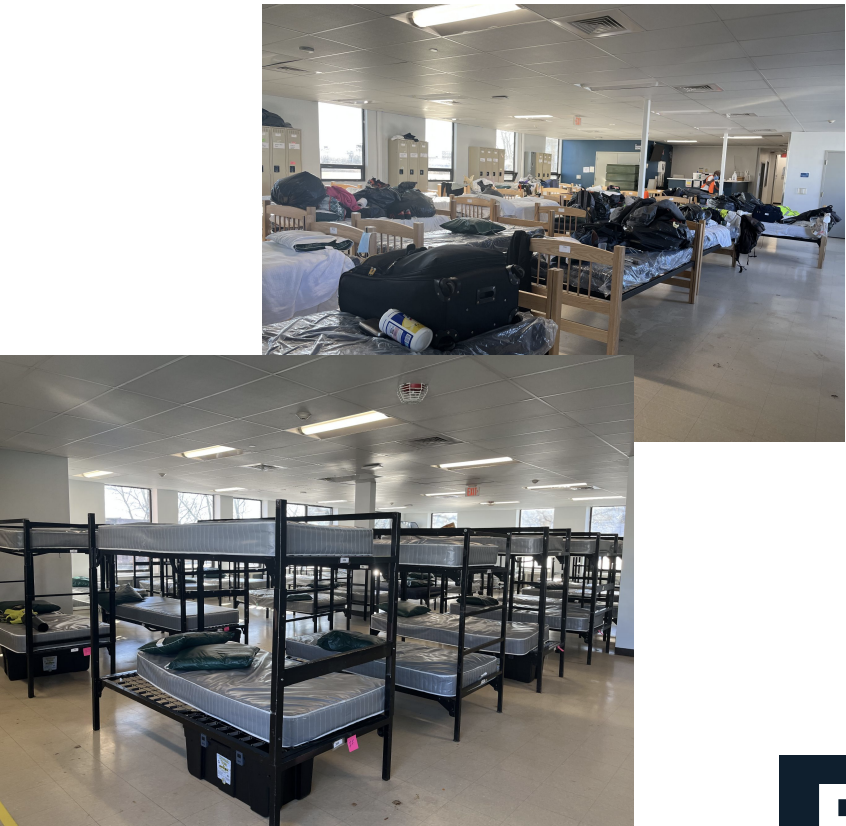 “Oh, I like methadone. Methadone is a life saver for me, I don't know what I would do without it.  Kept me steady, works for me.” (Elena, Site 4)

“The suboxone is better for your body, but I don't see people taking it.” (Mateo, Site 6)
Theme 4: Preferences for specific medications based on specific needs
“Drug use, same drugs, methamphetamines and heroin… It's been a lot less 'cause I've been just going to the [methadone] clinic and coming home.” (Elena, Site 4)

“See, the methadone, you gotta go no matter what. If you don't take it, you gonna get sick. Other than that, it’s something that I wake up, I got something to do early. Start a good routine through the day. It's working. I'm doing real good for two months. New at it. I'm new at it. First time too.” (Diego, Site 5)
Theme 5: HRH-related MOUD engagement shaped substance use, health, and quality of life
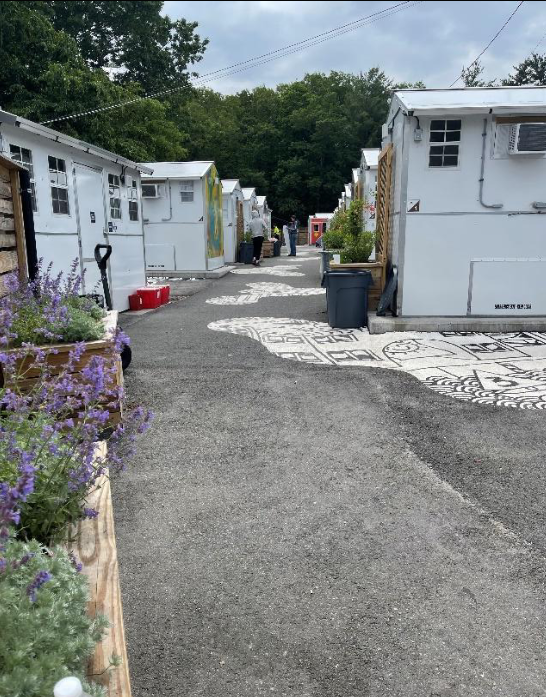 Participants from one U.S. city

Potential reluctance of participants to discuss sensitive issues
Limitations
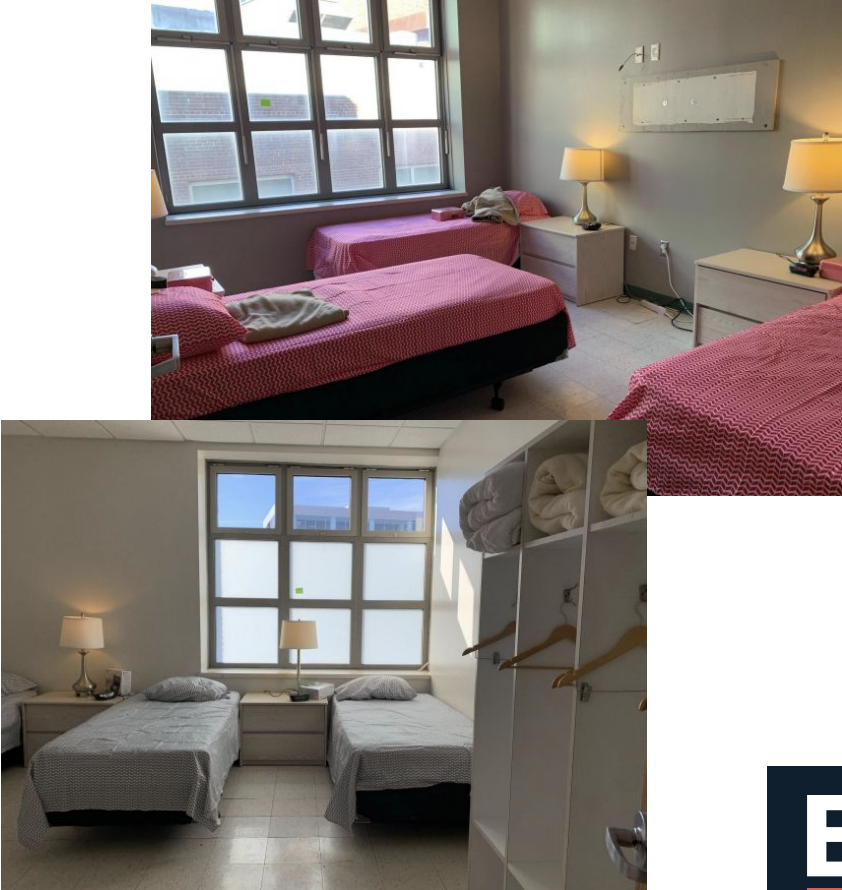 HRH with onsite or linkage to MOUD is a policy option that can improve initiation onto and retention of life-saving medications

HRH could be an alternative or adjunct to encampment sweeps, which are known to be harmful

In a population where overdose death risk is high and MOUD engagement is low, such innovative models could be life-saving
Conclusions
Questions?
1 Fine DR, Dickins KA, Adams LD, et al. Drug Overdose Mortality Among People Experiencing Homelessness, 2003 to 2018. JAMA Netw Open. 2022;5(1):e2142676. doi:10.1001/jamanetworkopen.2021.42676
2 Larochelle MR, Bernson D, Land T, et al. Medication for Opioid Use Disorder After Nonfatal Opioid Overdose and Association With Mortality: A Cohort Study. Ann Intern Med. 2018;169(3):137. doi:10.7326/M17-3107
3 Swartz N, Odayappan S, Chatterjee A, Cutler D. Impact of Medicaid expansion on inclusion of medications for opioid use disorder in homeless adults’ treatment plans. J Subst Use Addict Treat. 2023;152:209059. doi:10.1016/j.josat.2023.209059
4 Herring C, Lutz M. The Roots and Implications of the USA’s Homeless Tent Cities. City. 2015;19(5):689-701. doi:10.1080/13604813.2015.1071114
5 Barocas JA, Nall SK, Axelrath S, et al. Population-Level Health Effects of Involuntary Displacement of People Experiencing Unsheltered Homelessness Who Inject Drugs in US Cities. JAMA. 2023;329(17):1478. doi:10.1001/jama.2023.4800
6 Mayer M, Mejia Urieta Y, Martinez LS, Komaromy M, Hughes U, Chatterjee A. Encampment Clearings And Transitional Housing: A Qualitative Analysis Of Resident Perspectives: Study analyzes responses from former homeless encampment residents and their experiences with transitional housing. Health Aff (Millwood). 2024;43(2):218-225. doi:10.1377/hlthaff.2023.01040
7 Braun V, Clarke V. Using thematic analysis in psychology. Qual Res Psychol. 2006;3(2):77-101. doi:10.1191/1478088706qp063oa
8 May T, Perry B. Reflexivity and the Practice of Qualitative Research. In: The SAGE Handbook of Qualitative Data Analysis. SAGE Publications, Inc.; 2014:109-122. doi:10.4135/9781446282243.n8
References